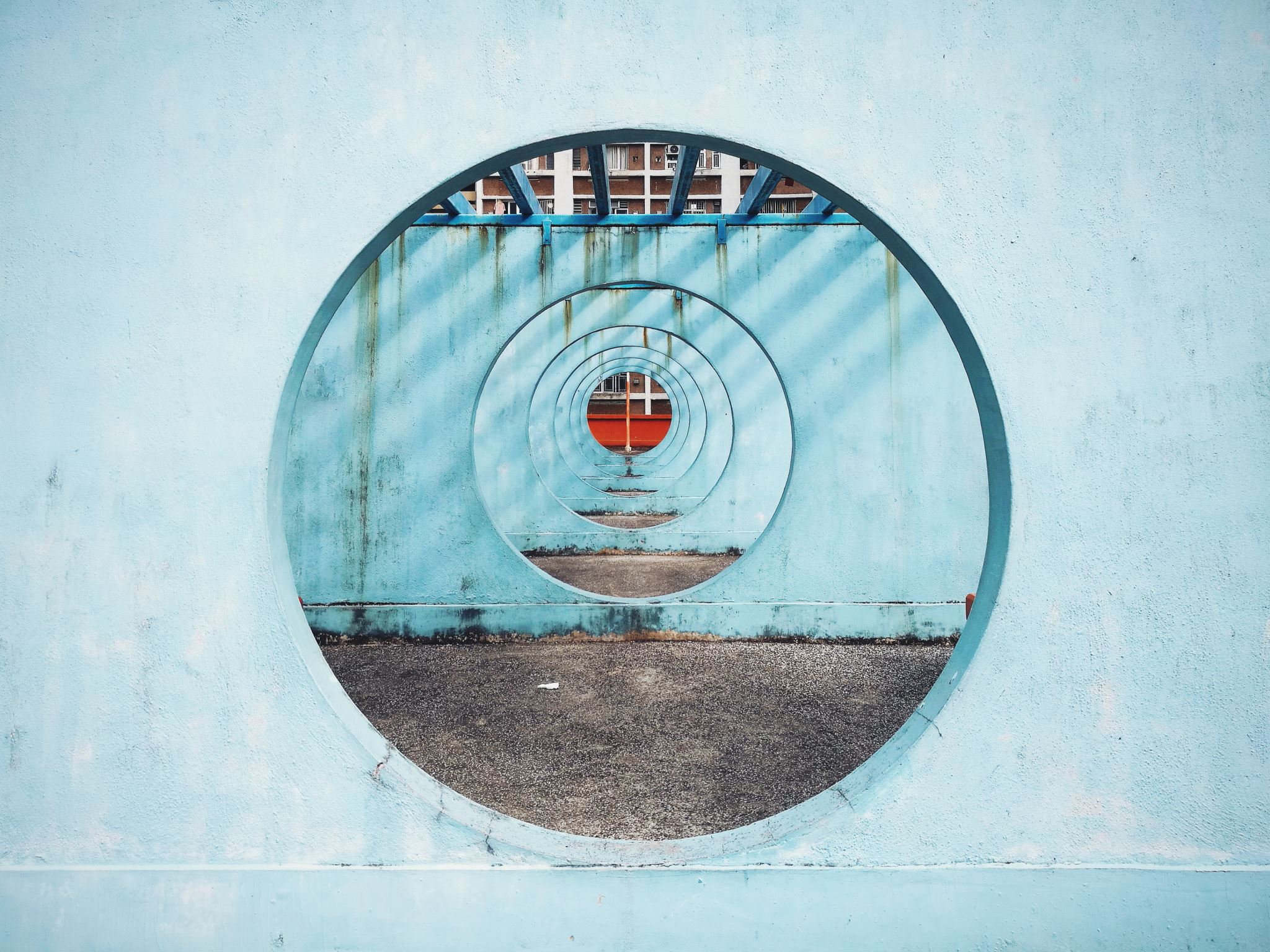 REDI Grab n’ Gos: Team Bonding
Inside/Outside Activity
Thank you for your interest in engaging with this REDI  resource.​

If you decide to use this resource, could you please fill out this form?​
(https://redi.med.ubc.ca/resourcefeedback)​

Let us know what unit at UBC you are from and any feedback you may have. This will help us understand how our resources are being used and ensure that we are meeting the needs of the community. ​

If there are other similar types resources you would like to see, please let us know in the form, too. ​

Thanks, ​
REDI Team
Link to Diversity, Equity, and Inclusion
The goal of this activity is to help team members get to know each other better and to create an opportunity for conversations about how the team or leader can create changes in practices to foster greater social connection.
Each day, we choose the parts of ourselves we express or suppress based on context. Each of us has a version of ourselves that we bring to work/the learning environment. For some, it is "safer" to bring more of themselves to these spaces than it is for others. 
This activity invites participants to share a part of themselves (to the extent that they are comfortable) with their colleagues that they might not normally share.
By everyone sharing a new part of themselves with the group, we all gain a better understanding of each other and the diversity within the group while also creating greater group cohesion.
[Speaker Notes: Facilitator tip – Note that there is also a tip-sheet on ice-breakers that might be useful for the facilitator to look at and consider.]
Instructions
This activity can be done with a group of any size. Group members will complete the activity and then share their creations. 
On the next slide is a simple image of a square, aka "the box."
Distribute the image to participants
Virtual option- just have them make the image on their own using pen/paper at home. It is intentionally simple to allow for flexibility. 
Tell participants to use the image to write information about themselves from two perspectives:
Outside the box=information about me that people can "see."
Inside the box=information about me that people cannot see.
Creativity is encouraged (feel free to draw instead of write, for example), but not required
While this section asks for more vulnerability, participants should not feel pressured to share anything they're not comfortable sharing that might be too "hot" at this moment. Take care of yourself as you engage in this activity.
Have participants share their images with the group.
Discuss the Debrief questions in small groups or pairs
(Information about me that people can see)



Examples: I am of Chinese heritage, I like to play rugby, I have a dog named Rover, I enjoy camping...
(The idea of this section is to convey "this is the me that I bring into work/the learning environment.")
(Information about me that people cannot see)

Examples: A major influence on my choice to go into medicine is a mission trip I took in high school; I really like fountain pens and I collect them and  go to conventions; In college, I was in an amateur boxing league but now I am a pacifist; I have cultivated a deep meditation practice and look forward to an upcoming retreat;

(The idea of this section is to convey "this is something that is very much a part of me, but you probably don't even know it.")
(Information about me that people can see)
(Information about me that people cannot see)
Debrief
[if you wish to engage the group with some reflection questions, below are some ideas; optionally, the reflection could be structured as a group discussion, if you feel that is the optimal way to do it ]
What did you learn about yourself by thinking through this inside/outside lens? How does that make you feel?
Thinking about the "inside" aspects of yourself that you identified, why might you have chosen to withhold that aspect of yourself previously?
Thinking about the "outside" aspects of yourself that you identified, what is it about them that makes them easier to share in the work environment?
Some people have more ability to bring their whole selves to work than others. Why might that be?
In terms of having stronger social connections as a group, what kind of group do we want to be?  
If it is important to build stronger connections as a group, what can we do to create a work environment where people can bring more of their whole-selves to their workplace?